COVER LETTER FOR JOB APPLICATION
JOHN.SMITH@EXAMPLE.COM
(555) 123-4567
45 BEACON STREET, BOSTON, MA 02108
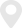 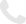 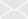 08.09.2025
Carl Anderson
123 Company Address
City, State, Zip Code
(555) 789-1011
hiring.manager@company.com
Dear Carl,
As a certified and experienced healthcare professional with over 15 years dedicated to patient wellness, I am confident in my ability to contribute effectively to the nursing staff at [Hospital Name].

In my current role, I manage and oversee the well-being of 25 patients daily, developing comprehensive care plans tailored to each individual, while maintaining effective collaboration with my team to ensure high-quality service.

I am highly skilled in handling urgent medical situations with efficiency and compassion, always supporting patients and their loved ones through every step. In 2023, I was honored with the Excellence in Patient Care Award, reflecting my dedication to the field.

I would appreciate the opportunity to discuss how my skills and experiences align with your needs. I can be reached at (555) 123-4567 or at john.smith@example.com.
Sincerely,
John Smith